REACH 2018

Organize-se com os seus corregistantes – 
Gestão do FIIS e partilha de dados
Objetivo desta apresentação
Esta apresentação, com as respetivas notas, foi elaborada pela ECHA, a Agência Europeia dos Produtos Químicos, para ajudá-lo a preparar uma apresentação sobre o REACH 2018, ou seja, o último prazo de registo de substâncias de integração progressiva. O objetivo consiste em permitir-lhe escolher os diapositivos pertinentes e alterá-los conforme necessário e em função do seu público, quer se trate de gestores, trabalhadores, profissionais do ambiente, da saúde e da segurança, autoridades, etc. Pode utilizar a apresentação sem necessitar de mais autorizações.

Esta apresentação faz uma breve síntese da terceira fase («Organize-se com os seus corregistantes») do Roteiro REACH 2018 da ECHA. Insere-se numa série de apresentações relativas ao REACH 2018, disponíveis no sítio Web da ECHA. Pode enviar as suas observações e sugestões para: reach-2018@echa.europa.eu.  

Advertência jurídica: As informações constantes desta apresentação não constituem qualquer aconselhamento jurídico nem refletem necessariamente, em termos jurídicos, a posição oficial da Agência Europeia dos Produtos Químicos. A Agência Europeia dos Produtos Químicos não assume qualquer responsabilidade pelo conteúdo do presente documento.

Publicação: maio de 2017
2
Registo REACH de 2018
Atividades da terceira fase
Acorde a melhor forma de trabalhar em conjunto
Escolha o registante principal
Recolha os dados
Partilhe os custos
Prepare-se para lidar com novos corregistantes
3
[Speaker Notes: Esta fase da preparação do seu registo inclui cinco atividades.]
Acorde a melhor forma de trabalhar em conjunto
Comunicação no FIIS
Princípio: todos os pré-registantes têm de poder acompanhar as discussões e os progressos do FIIS
Utilize o campo de mensagens do facilitador da formação do FIIS nas páginas de pré-FIIS no REACH-IT
Cooperação
Acordos-modelo de FIIS disponibilizados por associações industriais (opcionais)
O consórcio é uma forma de cooperação possível, mas não um requisito do Regulamento REACH
Independentemente da forma de cooperação, todos os corregistantes devem ser tratados da mesma forma
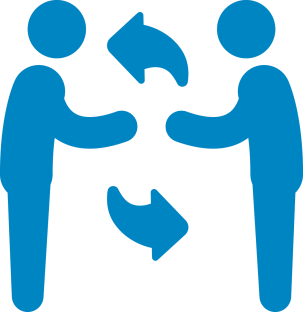 4
[Speaker Notes: Nesta fase, a primeira atividade a executar por si e pelos seus corregistantes passa por acordar a melhor forma de trabalhar em conjunto. 

O REACH-IT não é uma plataforma de comunicação entre si e os seus corregistantes. Assim, terão de acordar a melhor forma de comunicar no FIIS, por exemplo, via correio eletrónico ou num fórum de discussão em linha. Importa que todos os pré-registantes, inclusive os passivos, possam acompanhar as discussões e os progressos do FIIS. O campo de mensagens das páginas de pré-FIIS no REACH-IT pode ser utilizado pelo facilitador da formação do FIIS e é uma boa opção para este tipo de comunicação. 

Pode elaborar um acordo do FIIS para servir de base à sua cooperação. Certas associações industriais fornecem recomendações e modelos que poderá utilizar para o efeito. 

Porém, os acordos do FIIS não são obrigatórios e se, por exemplo, o seu FIIS tiver poucos membros, pode também acordar a melhor forma de trabalhar sem um acordo deste tipo. Note que, pelo contrário, é obrigatório celebrar um acordo de partilha dos custos com um regime de reembolso.

Lembre-se que pode também receber pedidos de partilha de dados após o fim do prazo de registo de 2018 e que, após o registo, poderá ser-lhe solicitado que forneça dados adicionais durante a avaliação da substância ou do dossiê. Assim, certifique-se de que o acordo com os seus corregistantes vai para além do prazo de registo de 2018.]
Acorde a melhor forma de trabalhar em conjunto
Responsabilidades e tarefas
partilhar o trabalho?
contratar um consultor?
formar um consórcio?
Aspetos financeiros
faturação e pagamento do trabalho efetuado
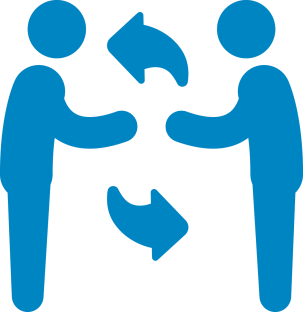 5
[Speaker Notes: Outros dois aspetos importantes a acordar são, por um lado, as responsabilidades e tarefas e, por outro, os aspetos financeiros. Juntamente com os seus corregistantes, tem de decidir como partilhar o trabalho no FIIS. O trabalho pode ser partilhado de forma equitativa por todos os membros do FIIS, pode acordar que um ou mais membros do FIIS assumam um papel mais destacado ou pode externalizar parte ou a totalidade do trabalho. 

Depois de ficar acordado quem faz o quê, é necessário definir como irá este trabalho ser compensado pelos outros membros do FIIS. De igual modo, terá de acordar como organizar a faturação e os pagamentos dos custos da gestão do FIIS.]
Escolha o registante principal
Todos os registantes são responsáveis pelos progressos do FIIS e pelo conteúdo do registo
O registante principal: 
tem algumas tarefas específicas no REACH-IT relacionadas com a gestão da apresentação conjunta e a apresentação, em primeiro lugar, da parte conjunta do registo
atuará com o acordo dos corregistantes
Quando escolher o registante principal:
logo que possível; o mais tardar aquando da apresentação
não deixe que as discussões interfiram com o trabalho do FIIS
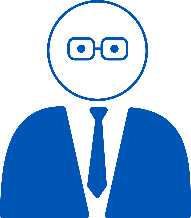 RP
6
[Speaker Notes: Cabe a todos os corregistantes calendarizar o trabalho do FIIS e certificar-se do seu avanço e do cumprimento do prazo. Todos os corregistantes são igualmente responsáveis pelo conteúdo:
das partes conjuntas do registo 
da respetiva parte do registo

No entanto, importa definir quem será o registante principal. O registante terá tarefas específicas no REACH-IT, tais como: 
elaborar a apresentação conjunta 
apresentar, em primeiro lugar, a parte conjunta do registo 
distribuir os códigos de segurança do REACH-IT pelos membros, para que possam apresentar a sua parte do registo

Osoutros corregistantes passarão a ser membros registantes do registo conjunto.

O registante principal atua com o acordo dos restantes registantes, não podendo exercer a sua função de forma unilateral. Se a função de registante principal for exercida de forma abusiva no seu FIIS, reúna elementos de prova e informe a ECHA.

Se não for possível chegar a acordo sobre o registante principal, deve, no entanto, continuar com o trabalho do FIIS para não pôr o seu registo em risco. A nomeação formal do registante principal pode ocorrer após a preparação do dossiê.]
Recolha os dados
Efetue um inventário dos dados disponíveis no FIIS
dados sobre a substância
de estudos internos
tirados da literatura científica
dados sobre substâncias semelhantes (para comparação)
dados que podem ser ignorados (por exemplo, de um estudo não comprovado cientificamente)
incluindo os aspetos da propriedade e dos direitos de autor dos dados
Avalie os dados
pertinência/fiabilidade/adequação
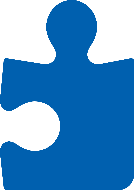 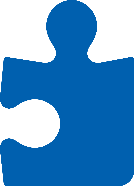 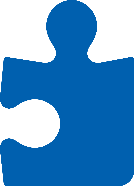 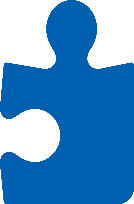 7
[Speaker Notes: Em seguida, juntamente com todos os membros do FIIS, efetue um inventário de todos os dados disponíveis sobre a substância. Lembre-se que tem de estar na posse legítima dos dados utilizados, nomeadamente se estiverem disponíveis ao público na Internet. Inclua no inventário os aspetos da propriedade e dos direitos de autor dos dados, bem como as condições em que negociou a utilização dos mesmos no seu registo. 

Verifique se os seus dados são adequados em termos de pertinência, fiabilidade e precisão.]
Recolha os dados
Identifique as lacunas de dados
precisa de informações de que não dispõe?
Preencha as lacunas de dados
gere novos dados
pondere métodos alternativos (comparação, QSAR, etc.)
novos ensaios em animais vertebrados só em último recurso
adquira dados junto de um proprietário exterior ao FIIS
incluindo os aspetos da propriedade e dos direitos de autor dos dados
Considere elaborar conjuntamente orelatório CSR e as orientações para uma utilização segura
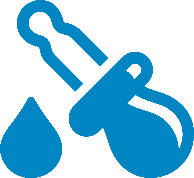 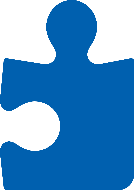 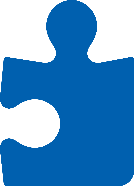 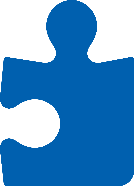 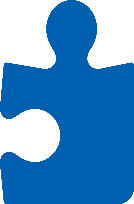 8
[Speaker Notes: Acorde no FIIS como proceder para preencher as lacunas de dados. 

Tenha presente que a realização de ensaios em animais constitui o último recurso. Antes disso, terá de ponderar métodos alternativos e de demonstrar que os aplicou. Entre os métodos alternativos estão, por exemplo, os ensaios in vitro, as comparações, os estudos QSAR e a abordagem da suficiência das provas. 

Se entender que pode preencher as lacunas de dados com dados que não sejam propriedade de um membro do FIIS, terá de acordar a sua utilização com o respetivo proprietário (por exemplo, através de uma carta de acesso ou de uma licença de utilização). Negoceie esse acordo para todos os corregistantes, inclusive para os corregistantes futuros. 

Se concluir pela necessidade de efetuar o ensaio para preencher as lacunas de dados, terá de acordar no FIIS o laboratório a utilizar e quem no FIIS será responsável pela realização do ensaio. 

Além de recolher os dados, deve também acordar se irá elaborar individualmente ou em conjunto o relatório de segurança química e as orientações para uma utilização segura da substância.

No final deste passo, deverá dispor de um conjunto completo de bons dados que satisfaçam os requisitos de informação do seu registo. 

Ligações úteis: 
Guia prático para gestores de PME e coordenadores do REACH (https://echa.europa.eu/practical-guides)]
Partilhe os custos
Princípios da partilha de custos:
todos os custos têm de ser partilhados de forma justa, transparente e não discriminatória
os registantes só têm de pagar os dados de que necessitam para o seu registo
em condições específicas, um registante pode, se tal se justificar, apresentar certos dados separadamente 
discrimine, justifique e fixe um preço para 
cada rubrica de dados
todos os outros custos relativos ao registo conjunto
Estabeleça um modelo de partilha de custos
Acorde um regime de reembolso
Documente tudo num acordo de partilha de custos
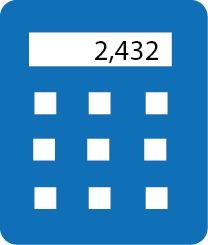 9
[Speaker Notes: O modelo de partilha de custos deve indicar de forma clara a discriminação dos custos. Esta discriminação enumera os custos relacionados com os ensaios (custos relativos ao estudo) e o trabalho administrativo (custos não relativos ao estudo) e indica o preço relativo às informações que solicita para o seu registo.

Os custos não relativos ao estudo podem respeitar:
a um estudo específico, por exemplo, os custos para a administração de contratos com um laboratório
à preparação de um dossiê
à administração geral do fórum de intercâmbio de informações sobre a substância/da apresentação conjunta

Todos os custos devem ser justificados.

A existência de um regime de reembolso garantirá uma partilha equitativa dos custos. Sempre que um potencial registante compra o acesso aos dados, os custos globais para cada corregistante diminuem. O momento e a frequência do recálculo do preço devem ser acordados.]
Prepare-se para lidar com novos corregistantes
O modelo de partilha de custos tem de ser justo, transparente e não discriminatório para os potenciais registantes
Decida quem irá tratar das questões dos novos corregistantes
Inclua um mecanismo de reembolso no seu modelo de partilha de custos
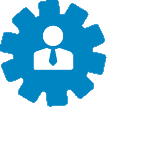 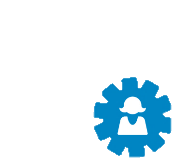 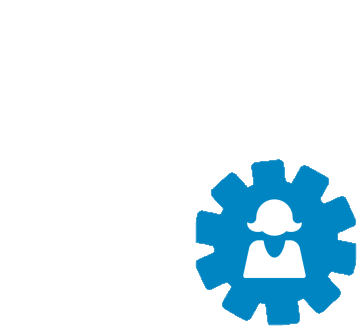 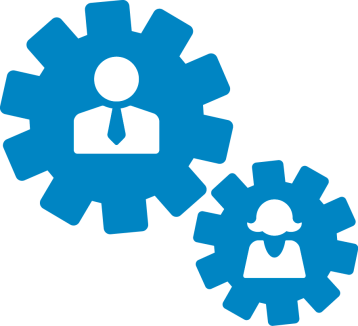 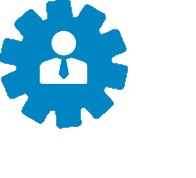 10
[Speaker Notes: Uma vez que terão de contribuir para os custos do registo conjunto, os potenciais novos corregistantes terão também o direito de contestar as suas escolhas quando algo não estiver claro ou quando as considerarem injustas.
 
Prepare-se para responder às perguntas dos novos corregistantes, explicando o seu modelo de partilha de custos e as decisões do FIIS sobre o conteúdo do dossiê. 

Estabeleça um regime de reembolso para redistribuir os custos à medida que o número de corregistantes contribuintes for aumentando. Sempre que um novo registante compra o acesso aos dados, os custos globais diminuem para cada corregistante. O momento e a frequência do recálculo dos preços têm de ser acordados no FIIS.]
Litígios relativos à partilha de dados
Se não chegar a acordo com os seus corregistantes sobre a partilha de dados: 
certifique-se de que pode demonstrar que envidou todos os esforços nas negociações (perguntas e respostas)
em última instância, submeta à apreciação da ECHA um litígio relativo à partilha de dados
continuará a ter de apresentar um registo conjunto
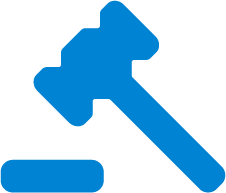 11
[Speaker Notes: Se não conseguir chegar a acordo com os seus corregistantes sobre a partilha de dados, pode, em última instância, submeter à apreciação da ECHA um litígio relativo à partilha de dados. 
 
Antes de submeter um litígio, deve certificar-se de que pode demonstrar que envidou todos os esforços nas negociações pedindo esclarecimentos sobre elementos do seu interesse e respondendo às perguntas das outras partes.  

Lembre-se que, mesmo depois de um litígio relativo à partilha de dados, continuará a ter de integrar um registo comum. 

Ligações úteis:
Litígios relativos à partilha de dados na prática: https://echa.europa.eu/support/registration/working-together/data-sharing-disputes/data-sharing-disputes-in-practice.]
Mensagens-chave
Será necessário formar muitos novos FIIS para 2018
Partilhe as informações de que dispõe sobre a sua substância com os seus corregistantes
Atue de forma justa, transparente e não discriminatória na:
sua comunicação com os seus corregistantes
partilha do trabalho
fixação dos preços dos dados e do trabalho efetuado
Apoio disponível em https://echa.europa.eu/reach-2018
12